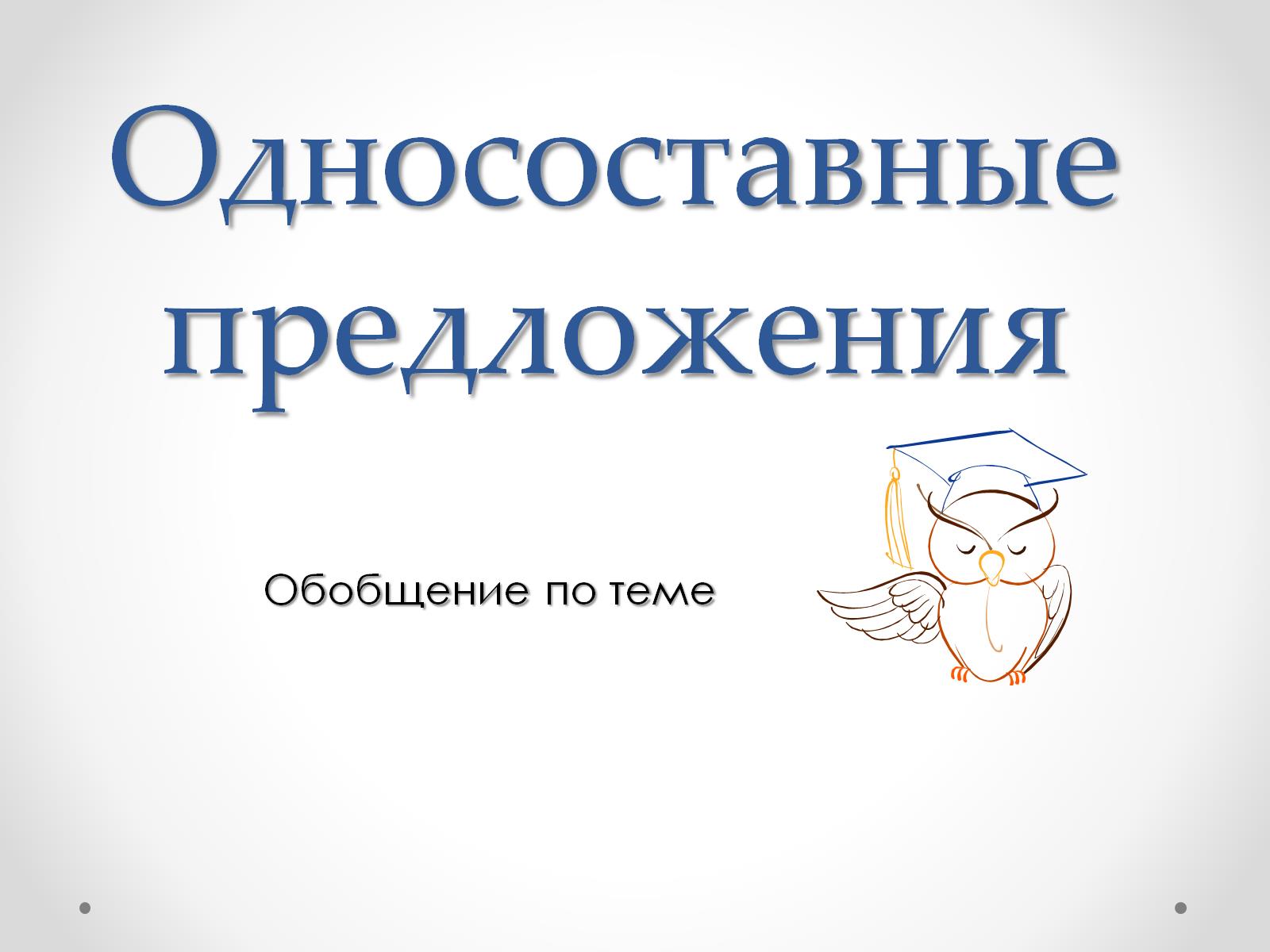 Односоставные предложения
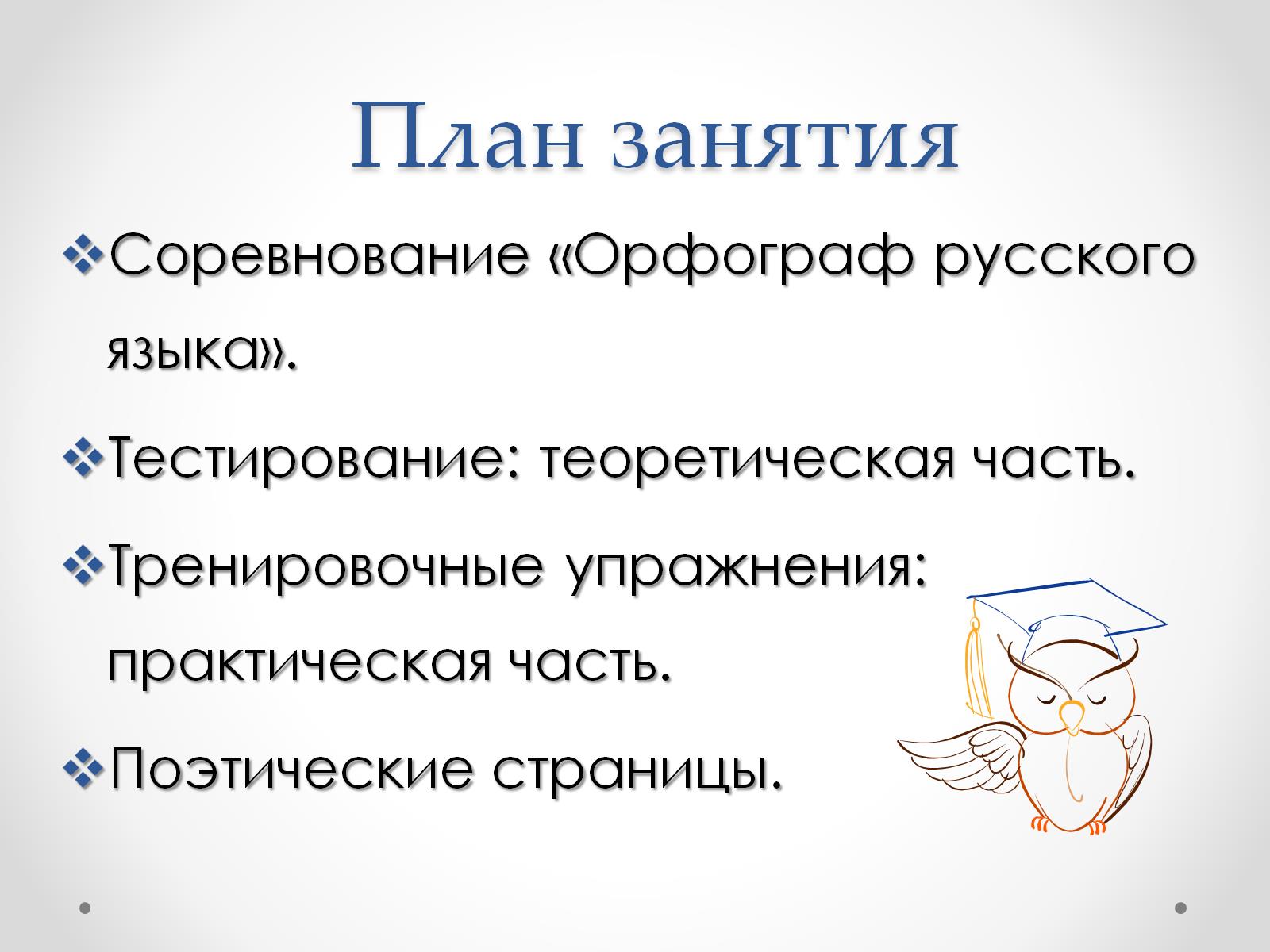 План занятия
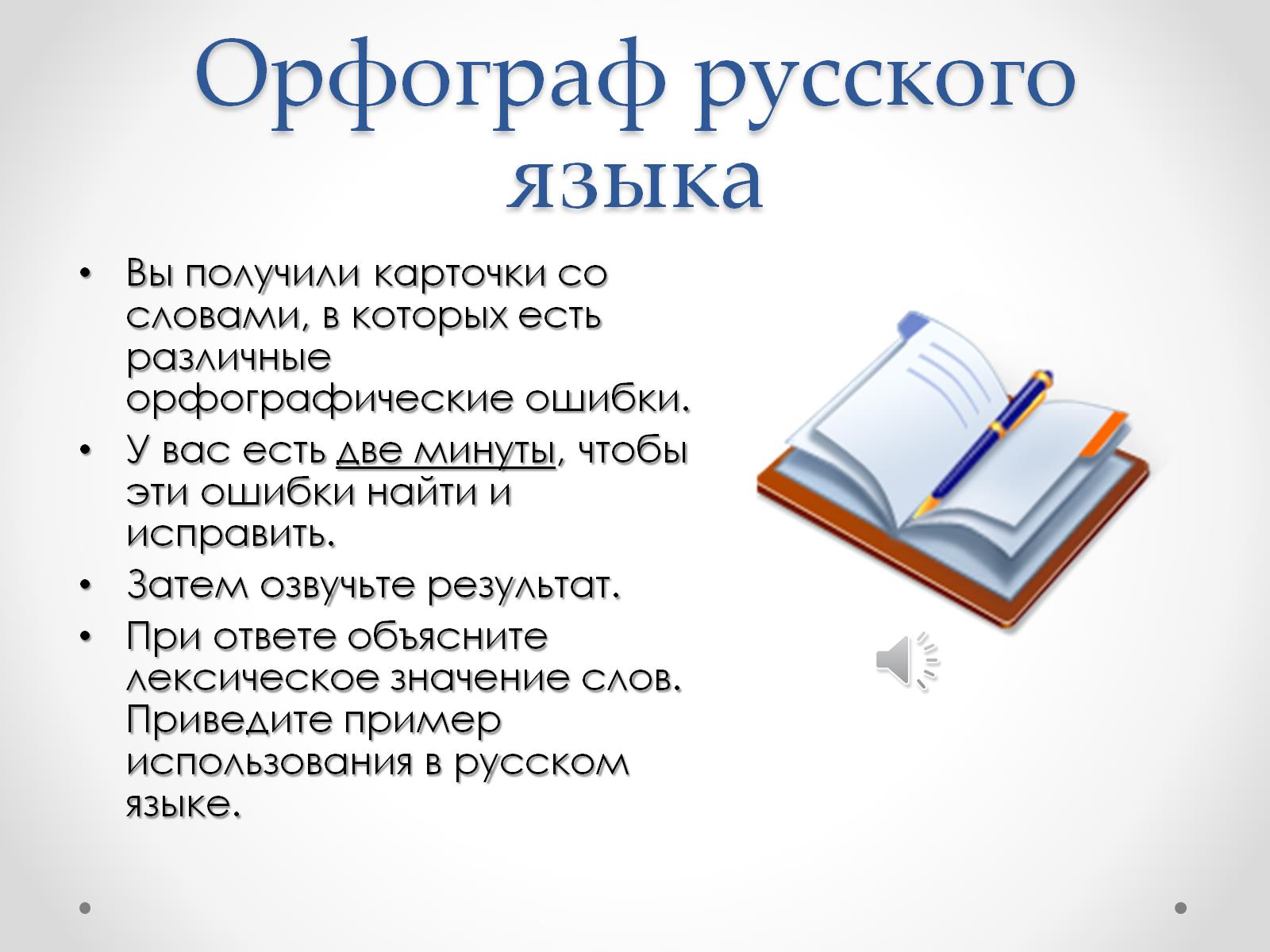 Орфограф русского языка
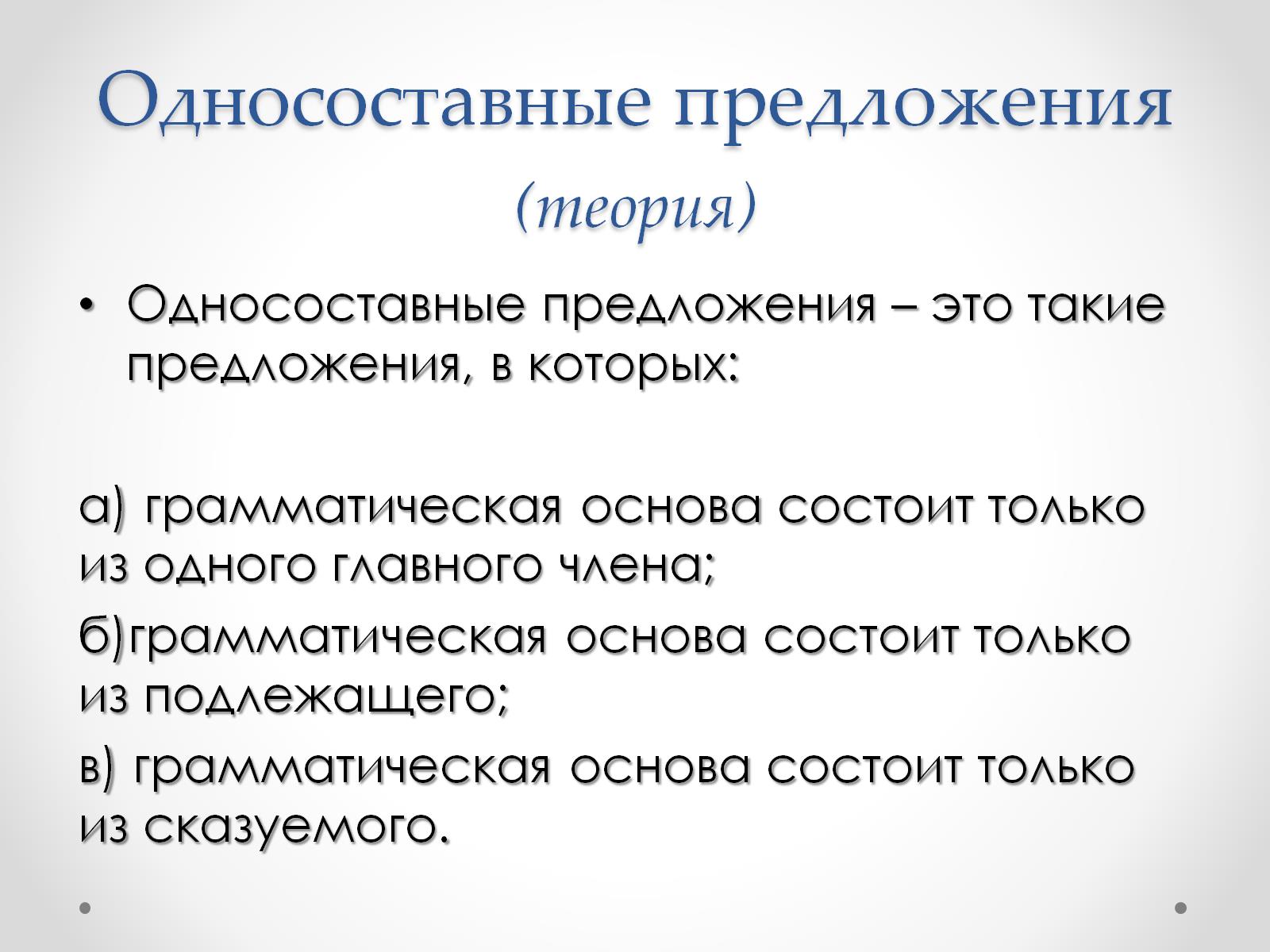 Односоставные предложения(теория)
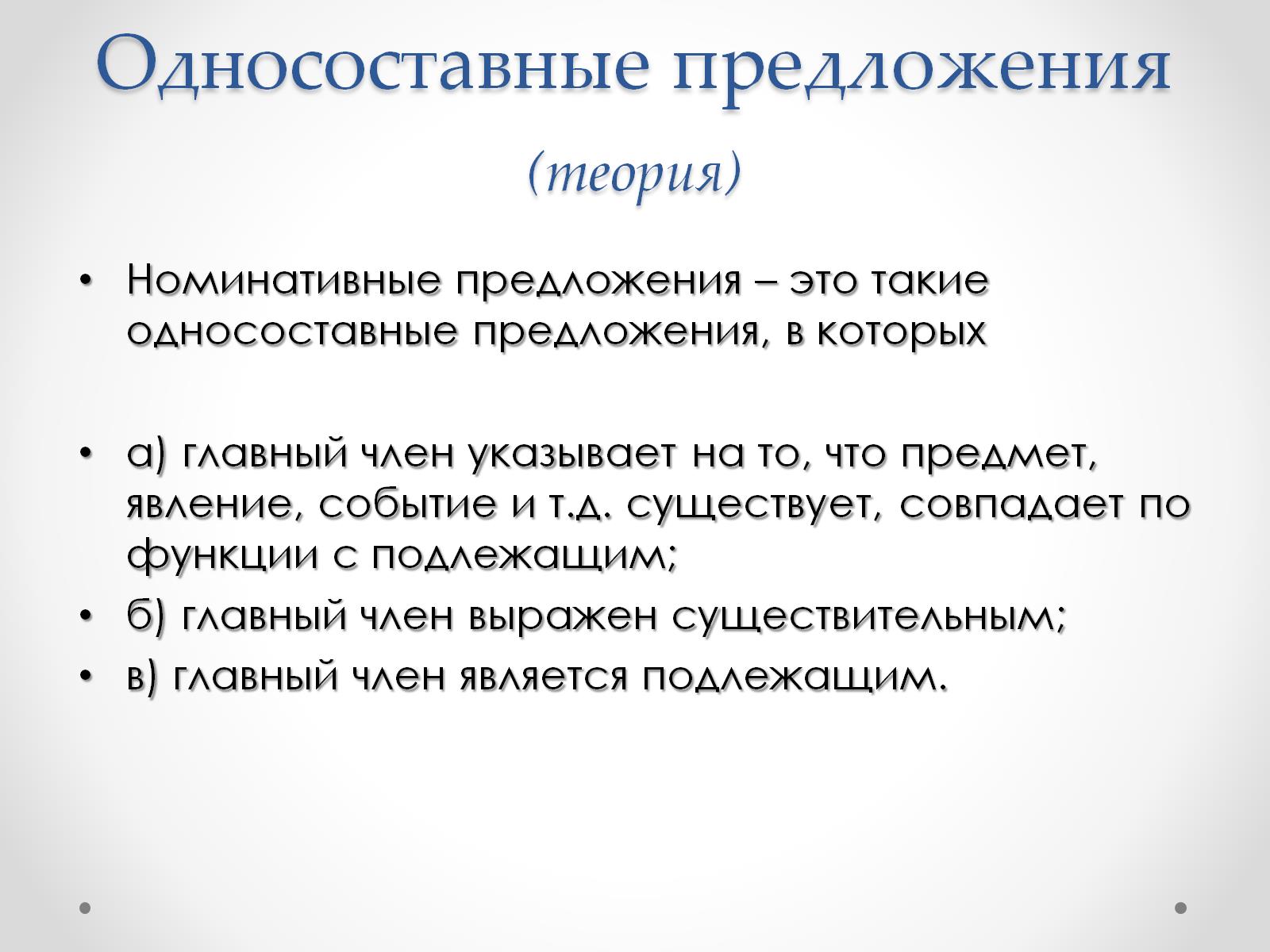 Односоставные предложения(теория)
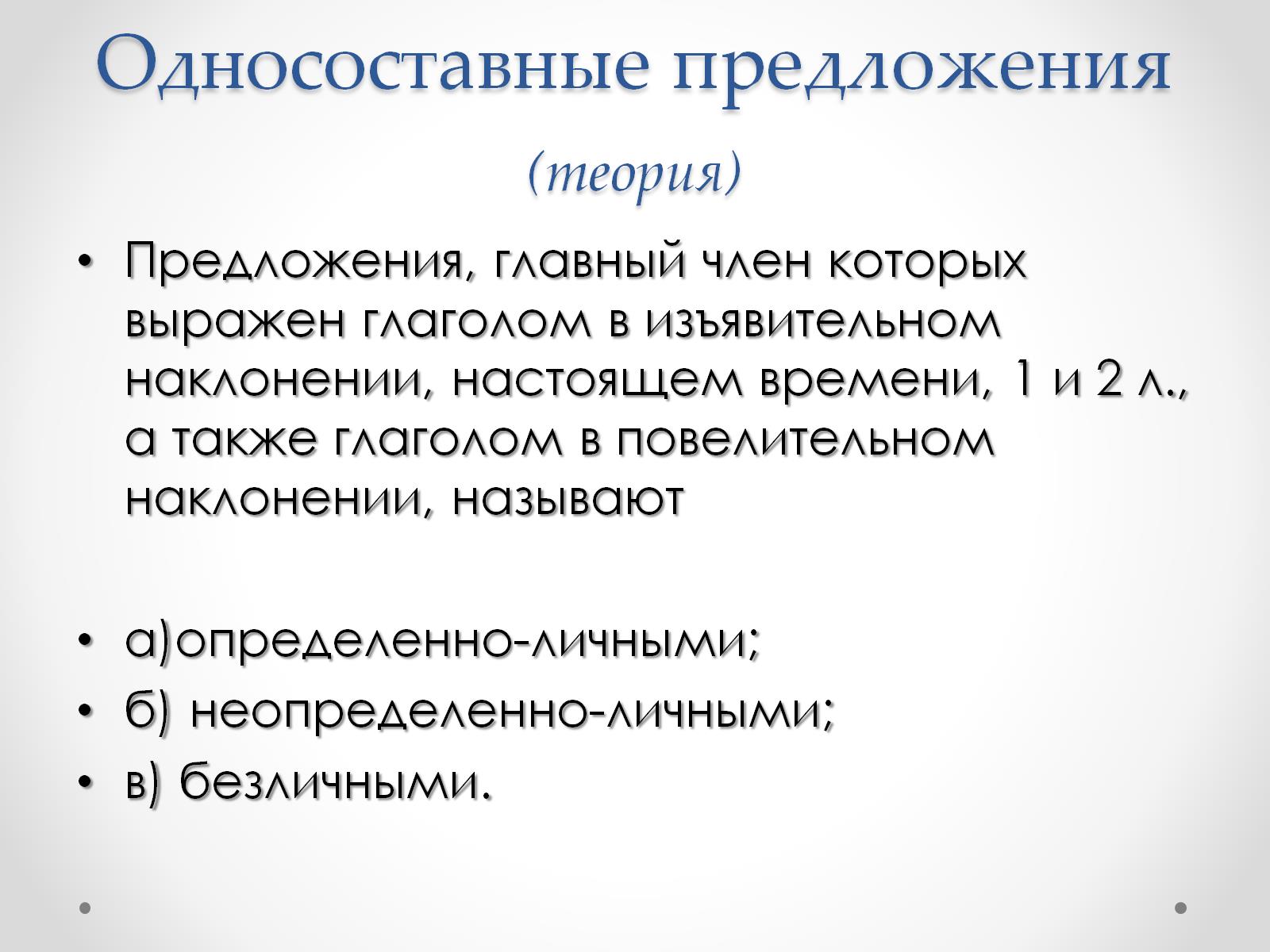 Односоставные предложения(теория)
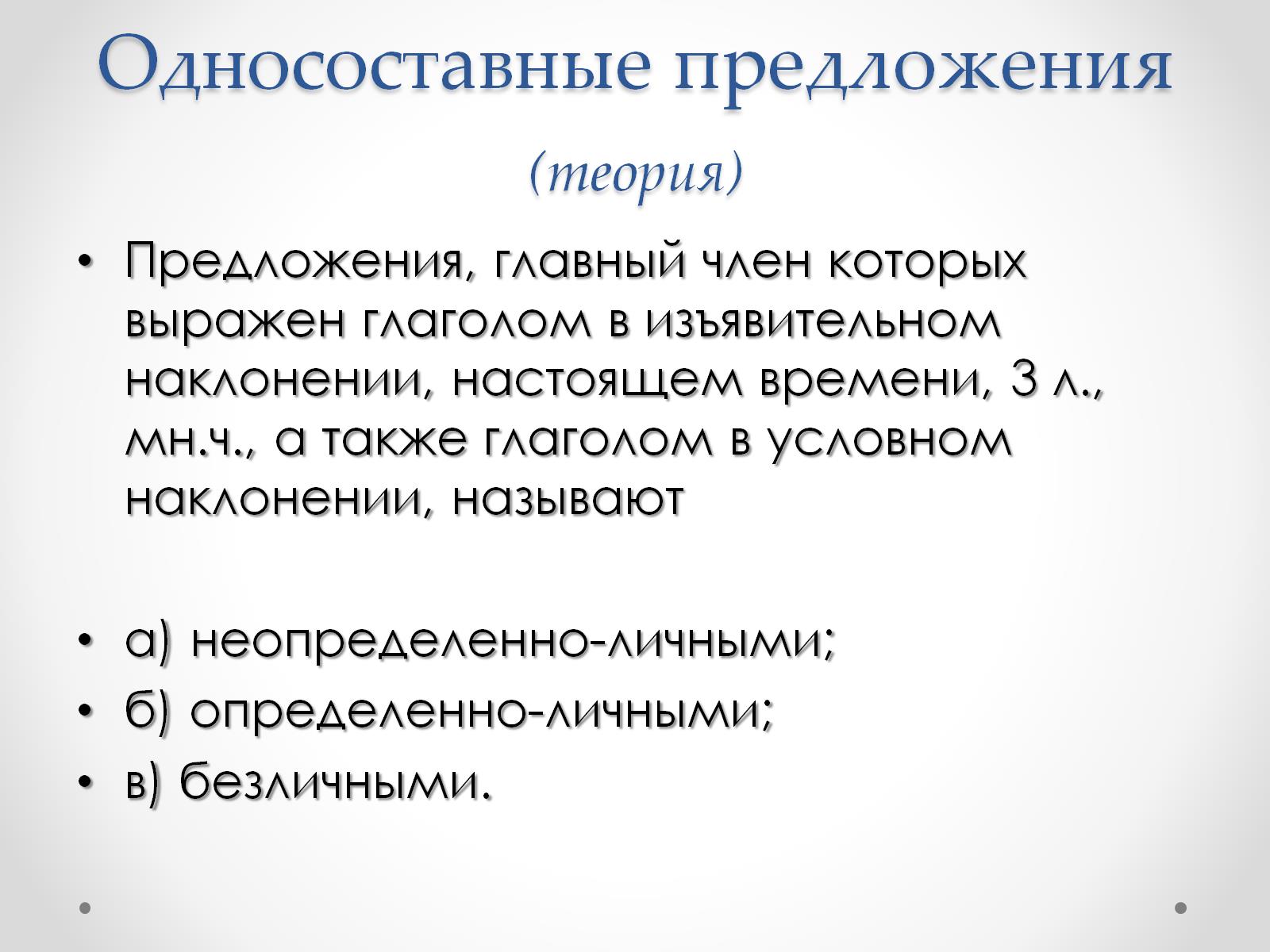 Односоставные предложения(теория)
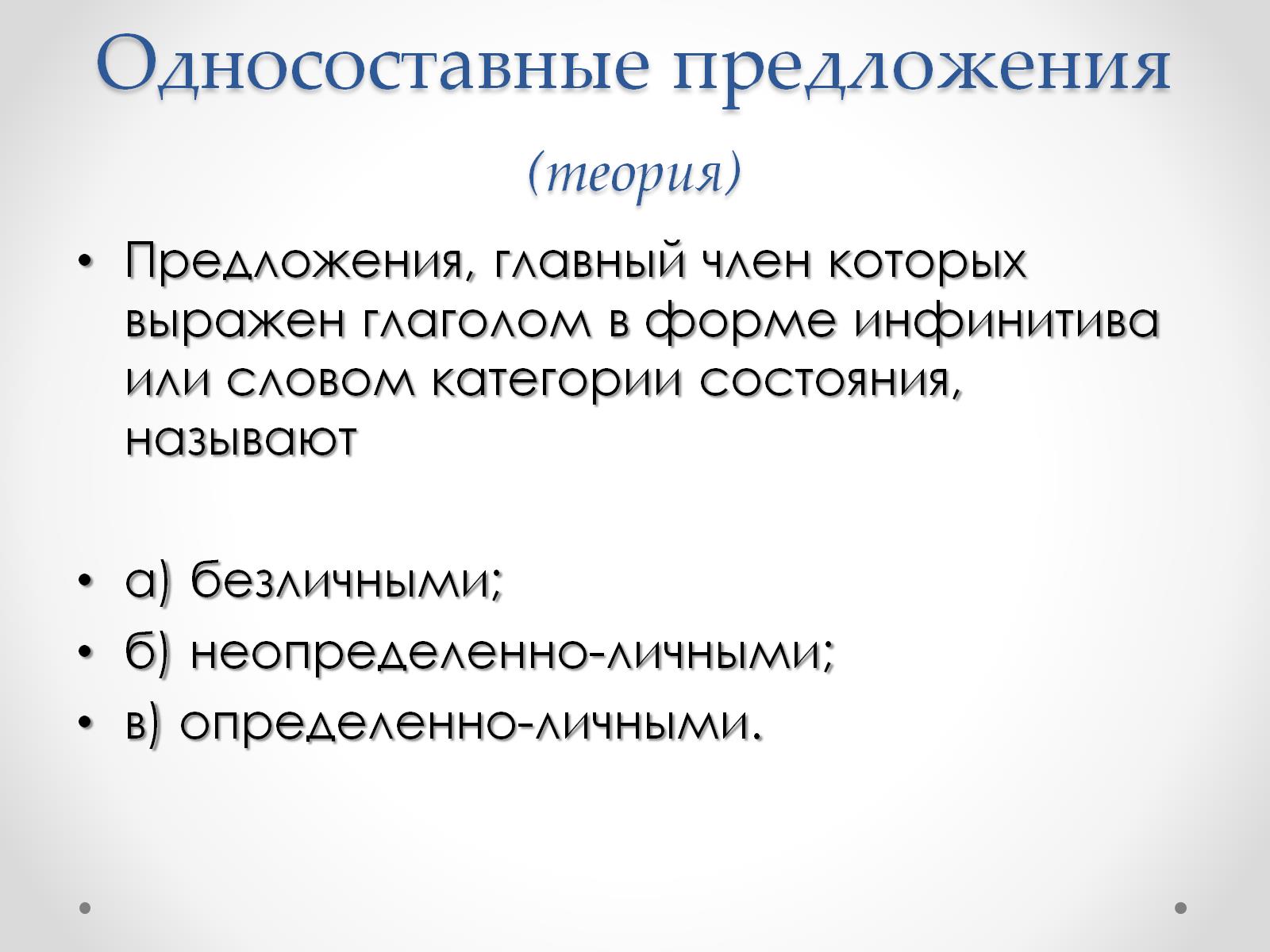 Односоставные предложения(теория)
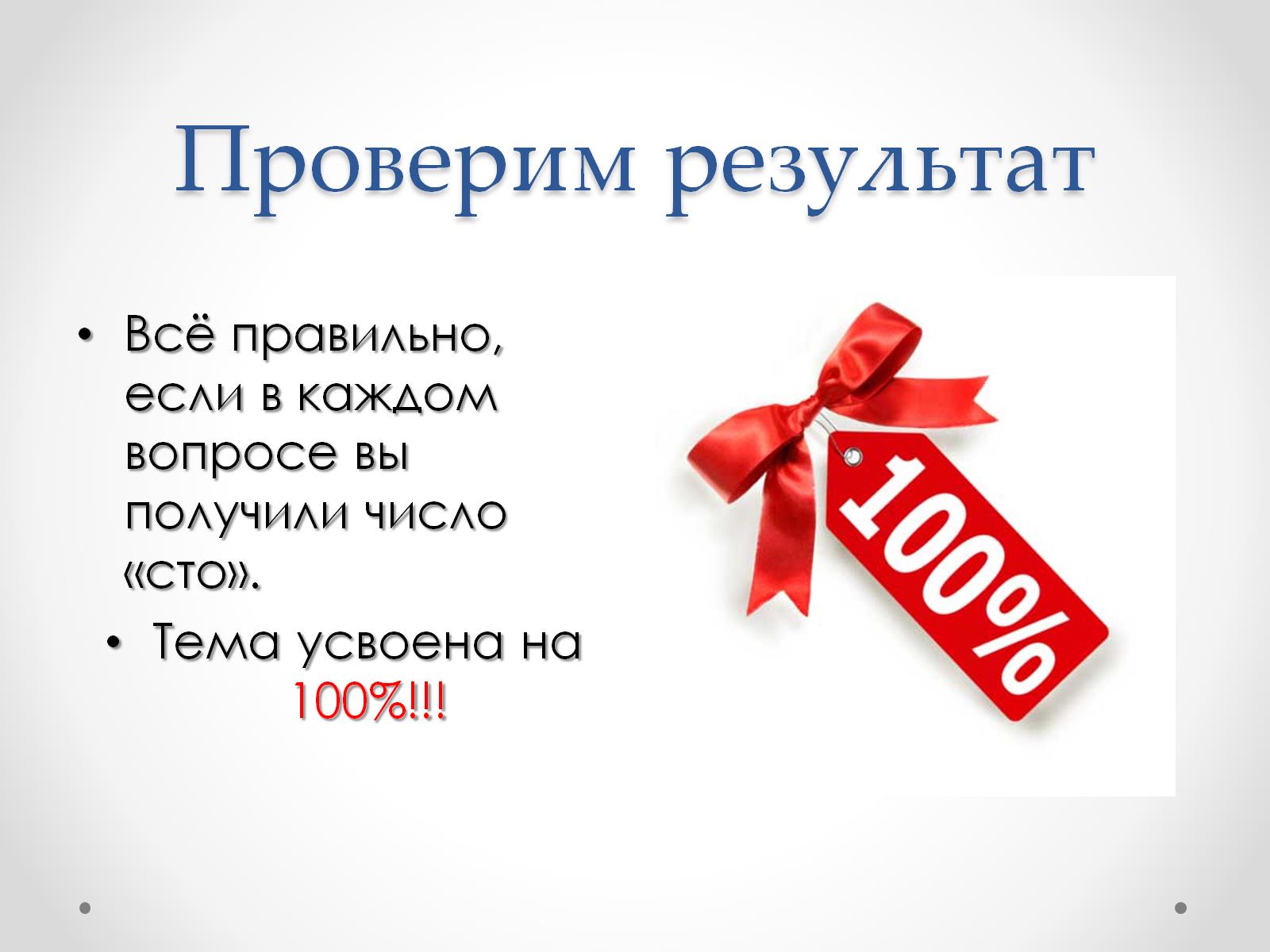 Проверим результат
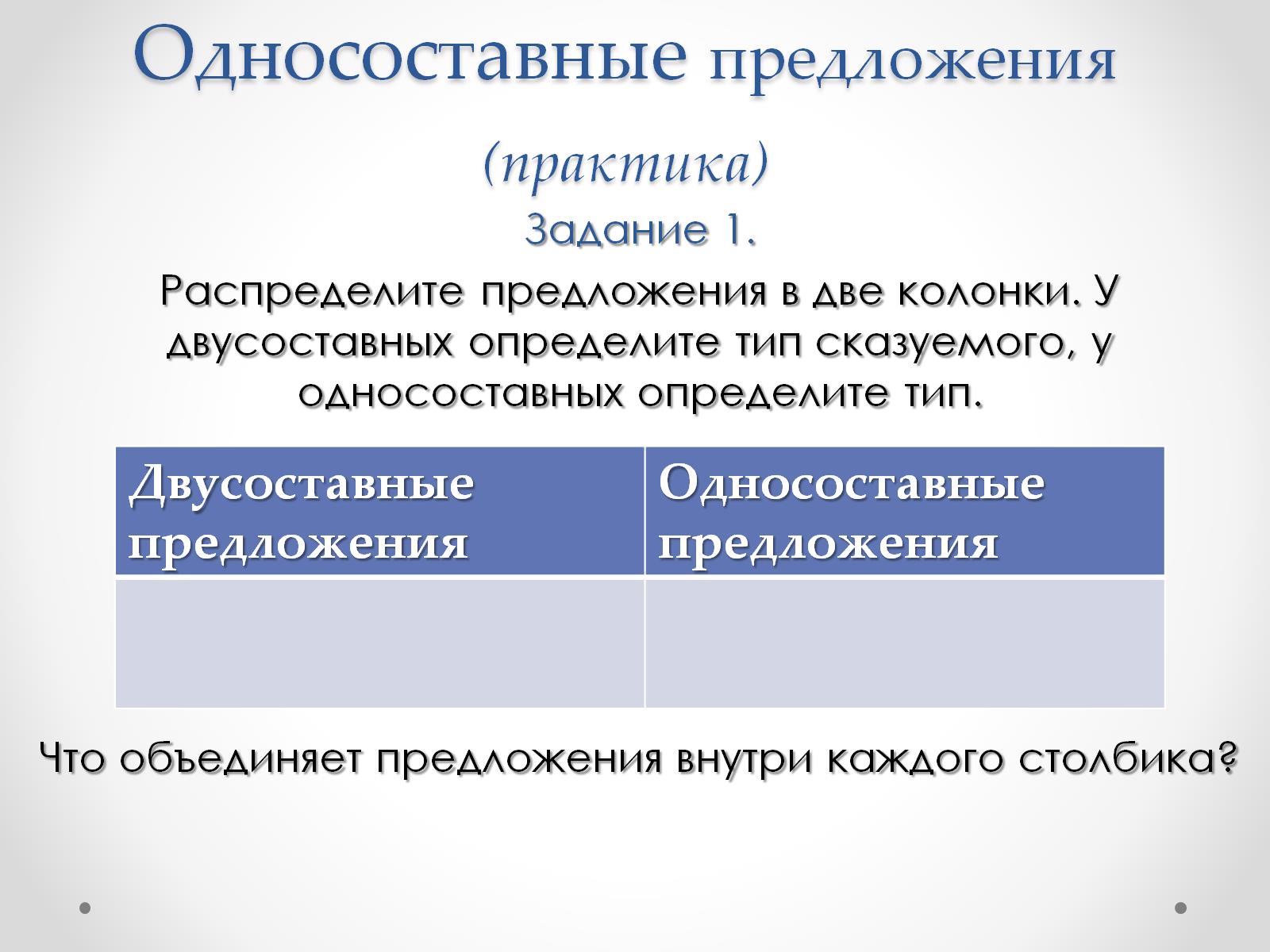 Односоставные предложения(практика)
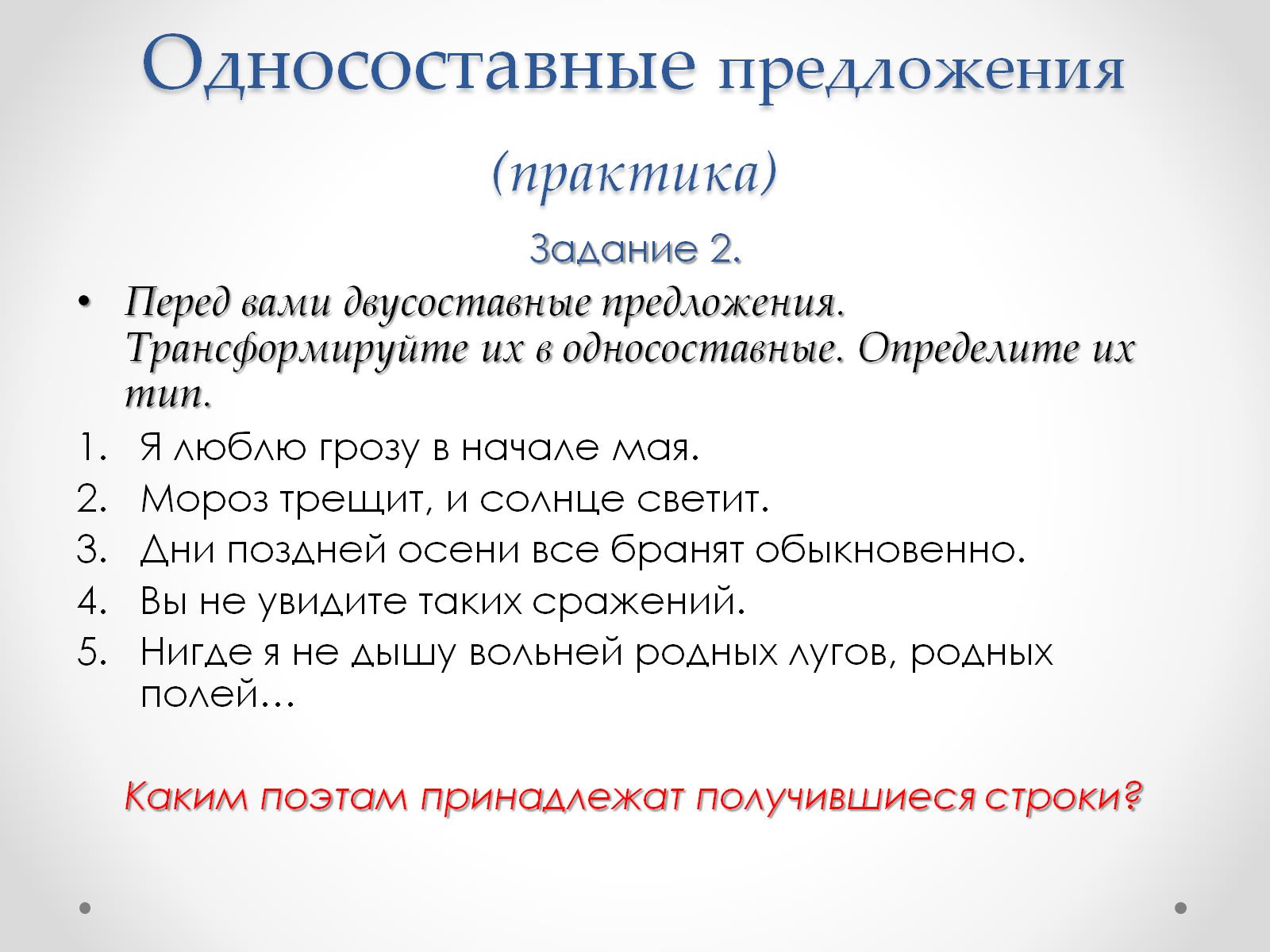 Односоставные предложения(практика)
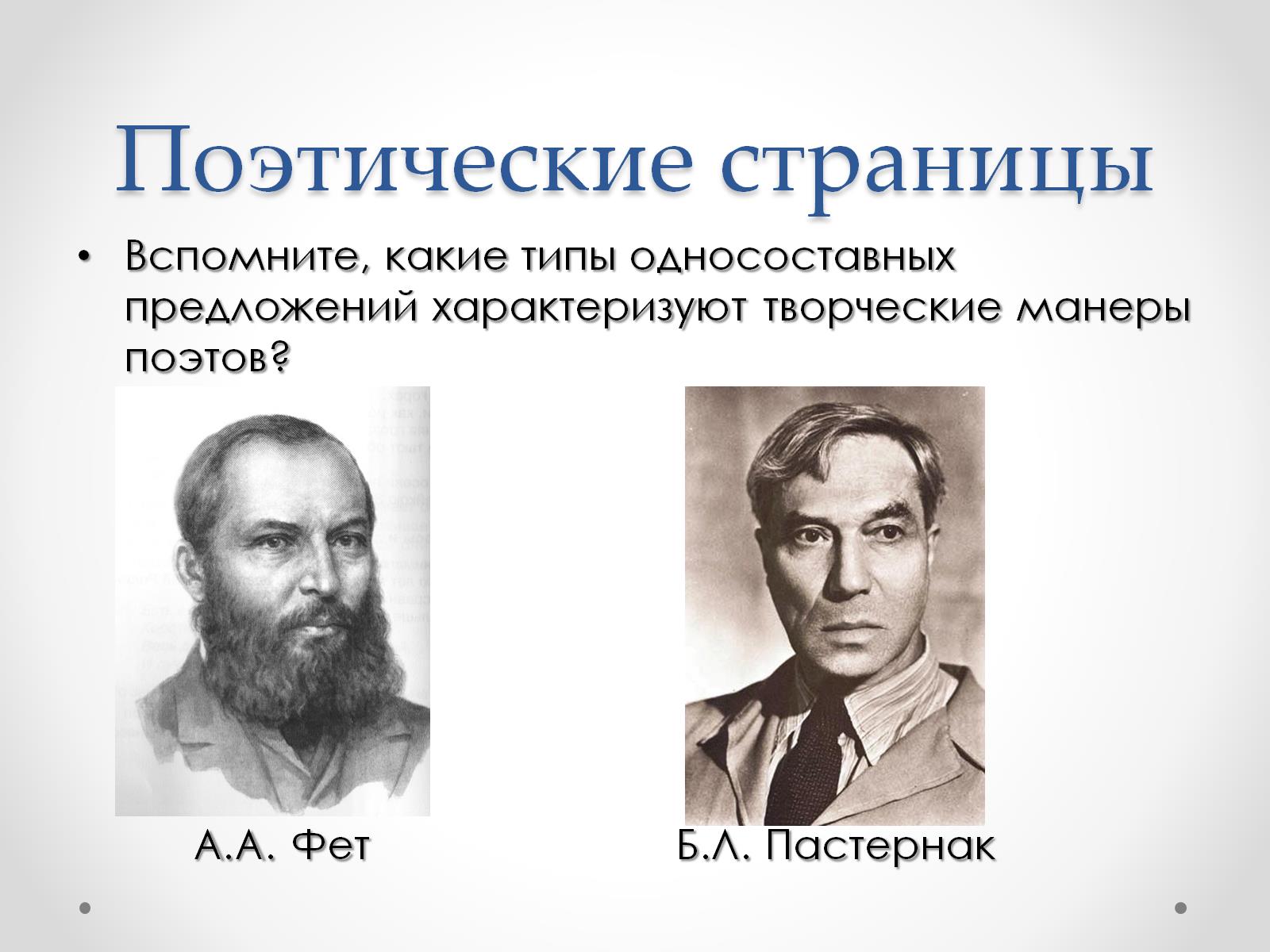 Поэтические страницы
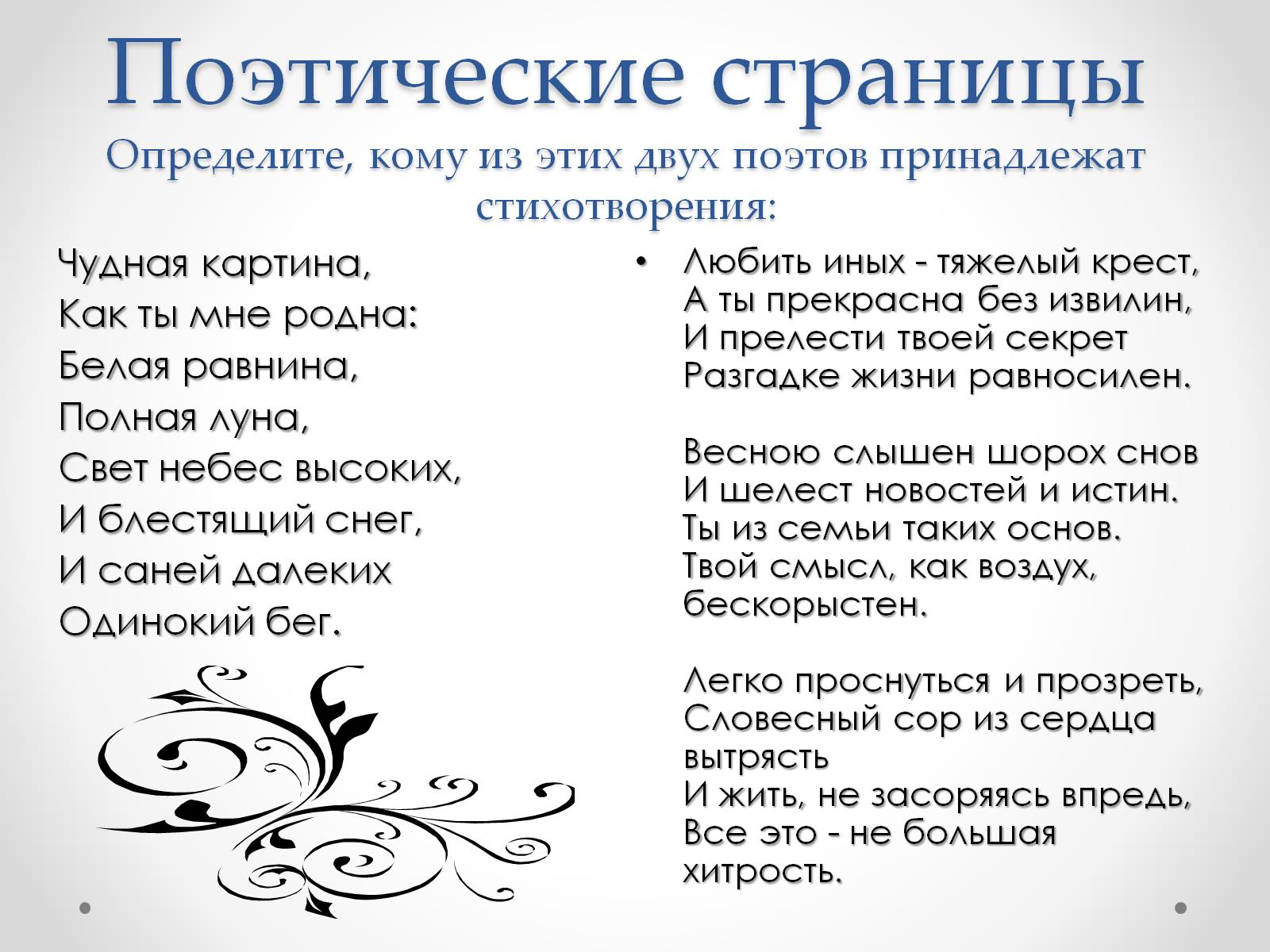 Поэтические страницыОпределите, кому из этих двух поэтов принадлежат стихотворения:
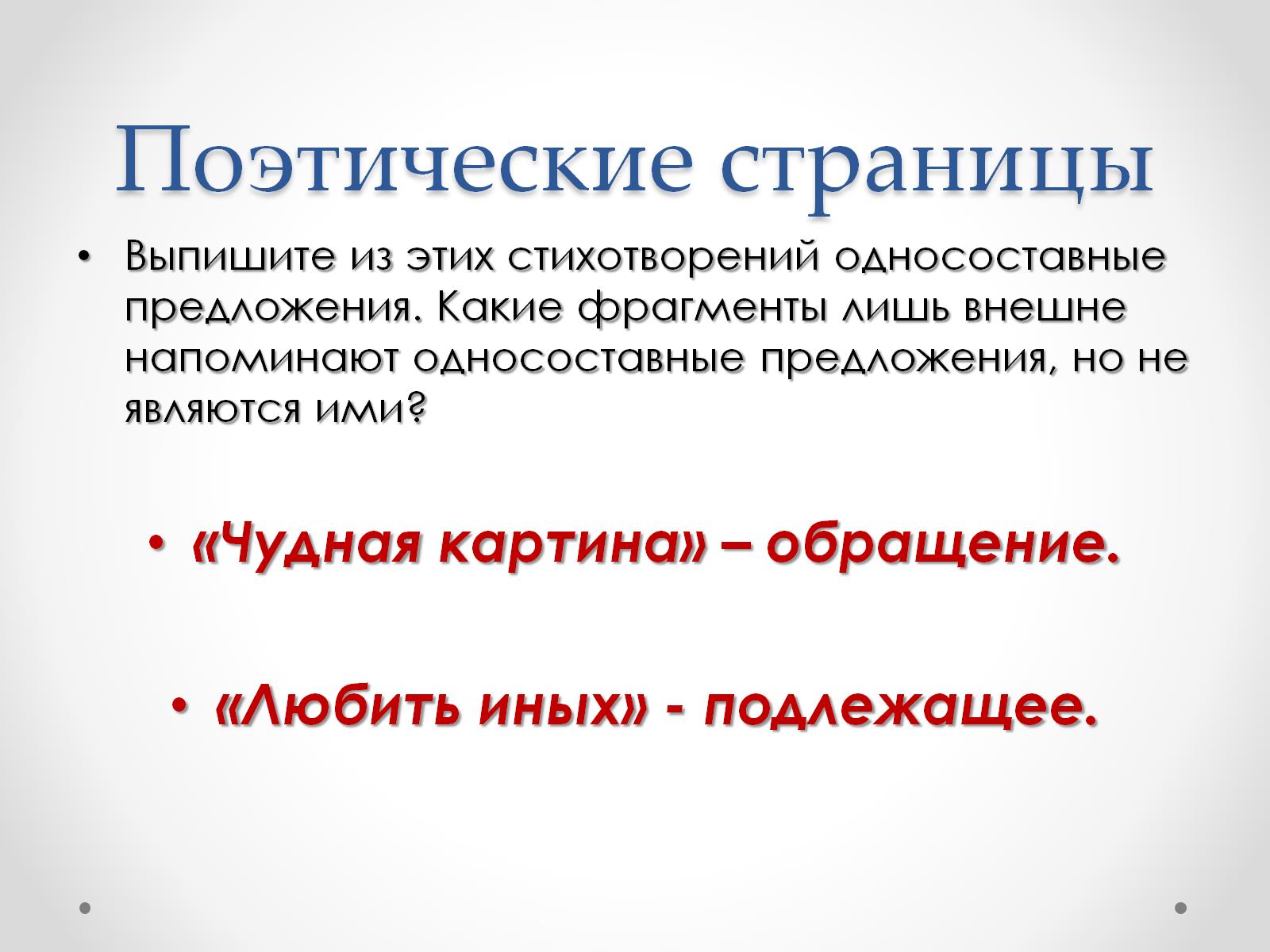 Поэтические страницы
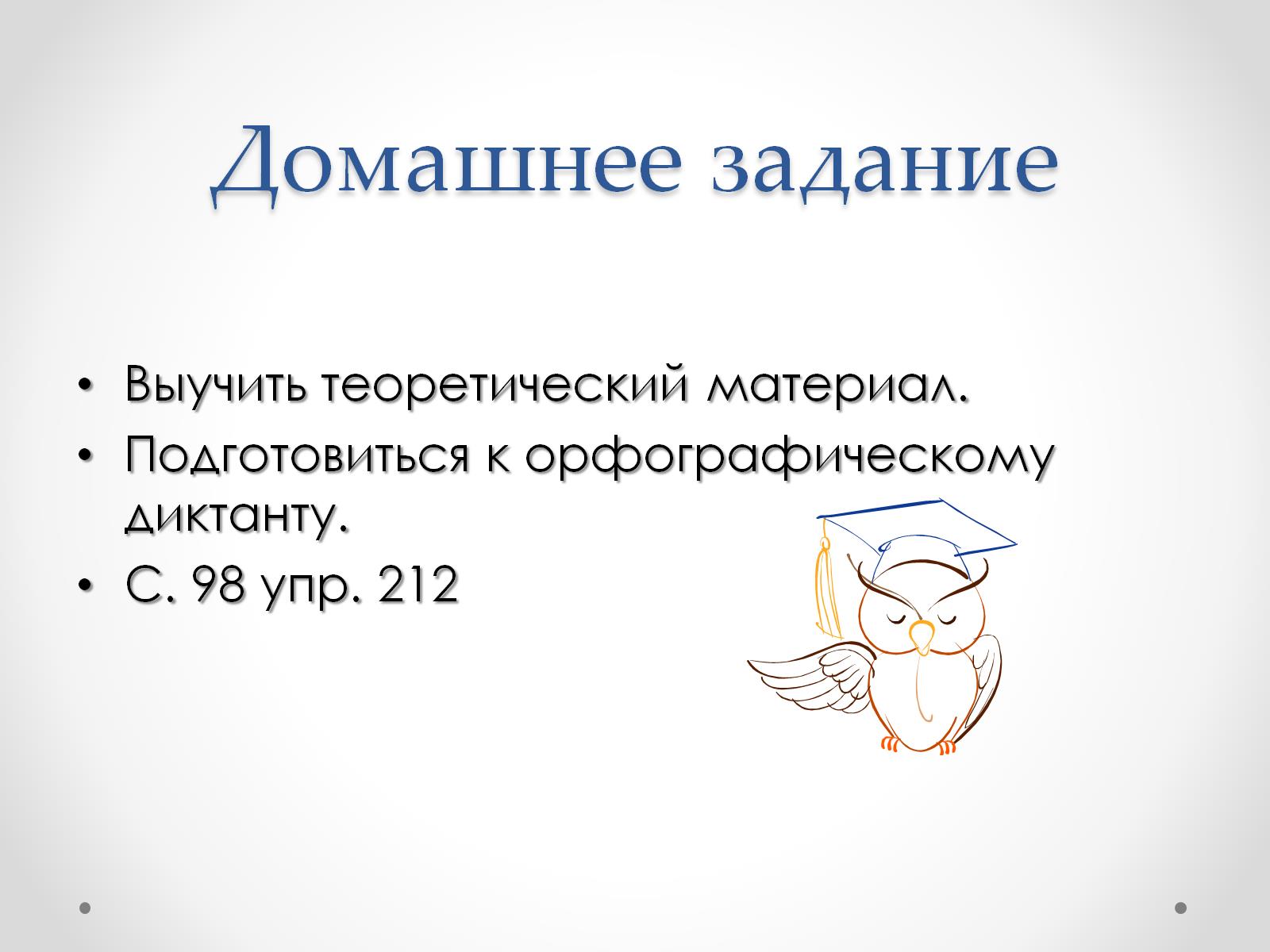 Домашнее задание